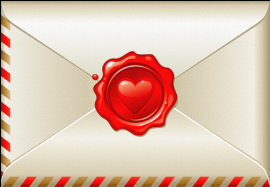 Автор: Зеленина Наталья Васильевна
учитель начальных классов
МКОУ Таловская СОШ
р.п.ТаловаяВоронежской области
Интерактивная 
игра-тренажёр
«Странное письмо»
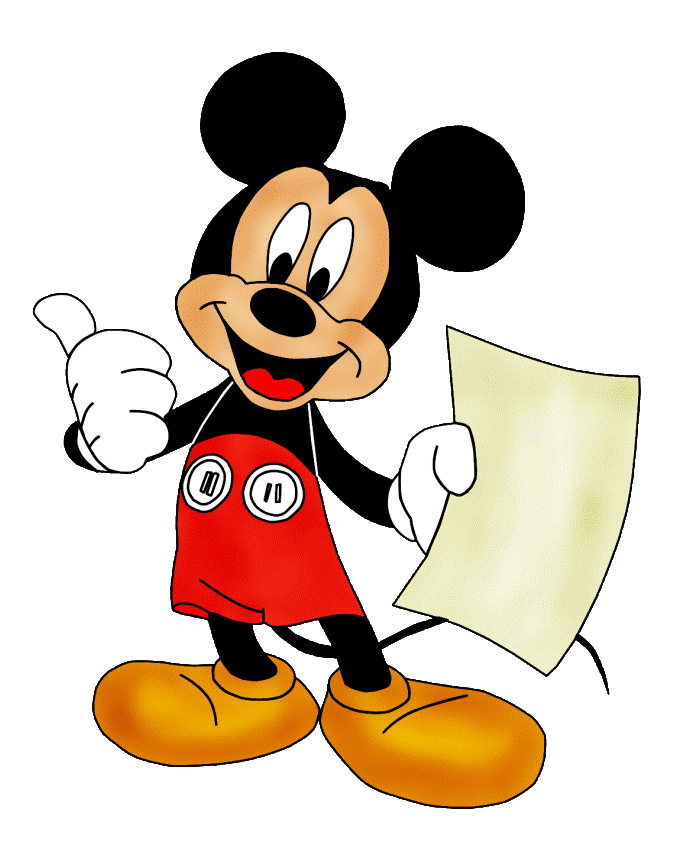 русский язык3 класс
УМК «Школа России»
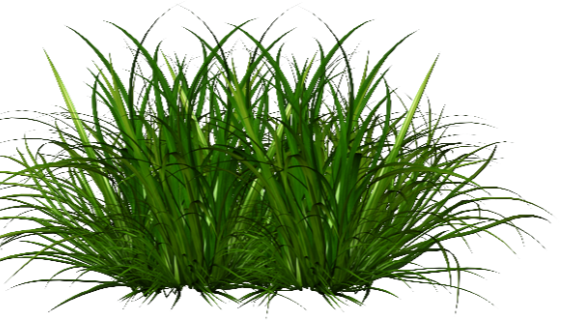 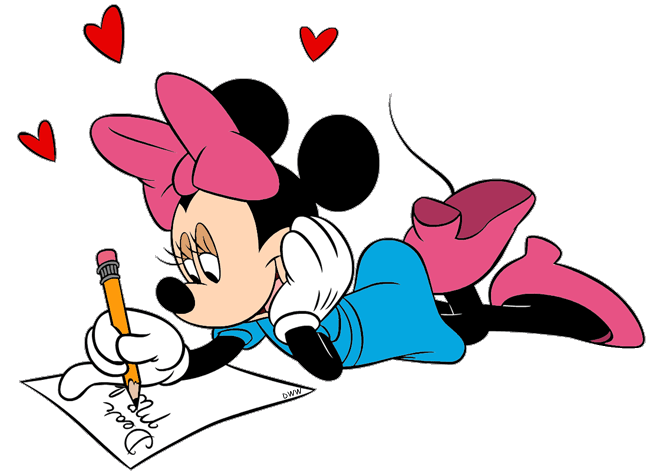 ? ? ?
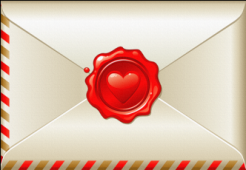 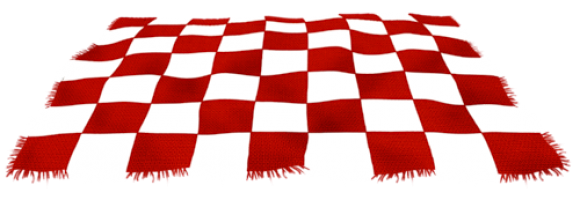 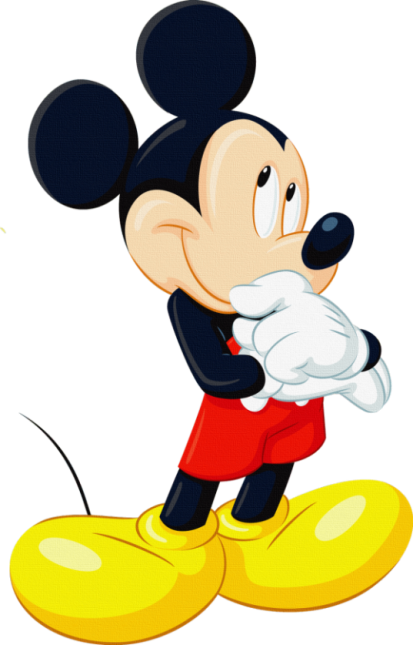 Привет, дружок!
Сегодня Микки получил от своей 
подружки странное письмо…
Поможешь мышонку
узнать, что в нём?
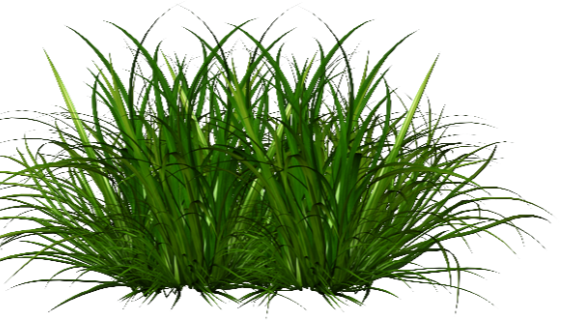 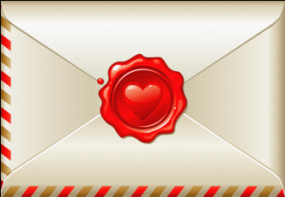 Тогда попробуй правильно определить падеж имени существительного 
в словосочетаниях. 
Смело нажимай на нужную кнопку.
Удачи тебе!
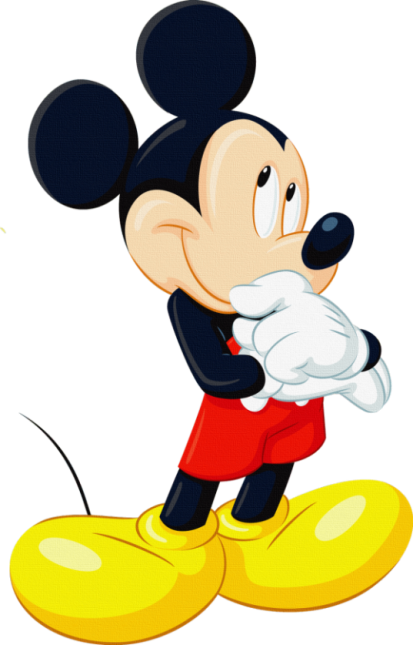 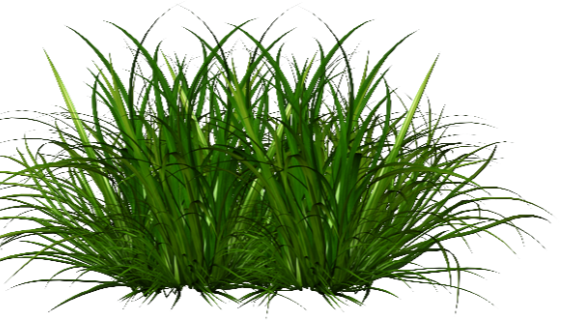 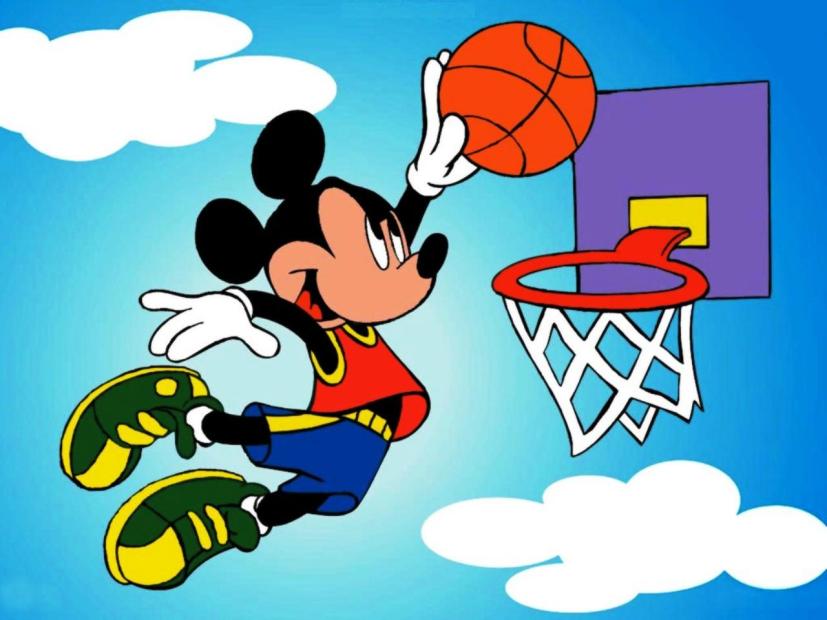 жил в лесу
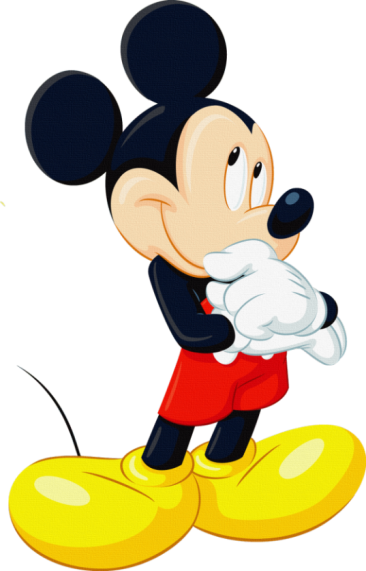 И.п.
Р.п.
Д.п.
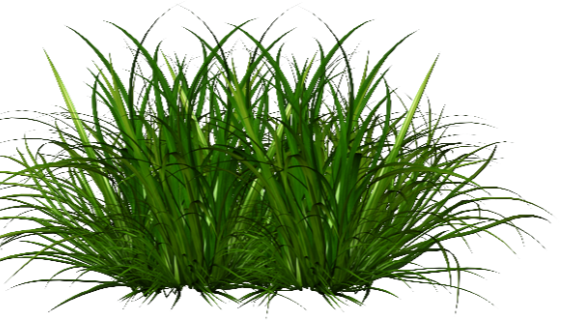 В.п.
Т.п.
П.п.
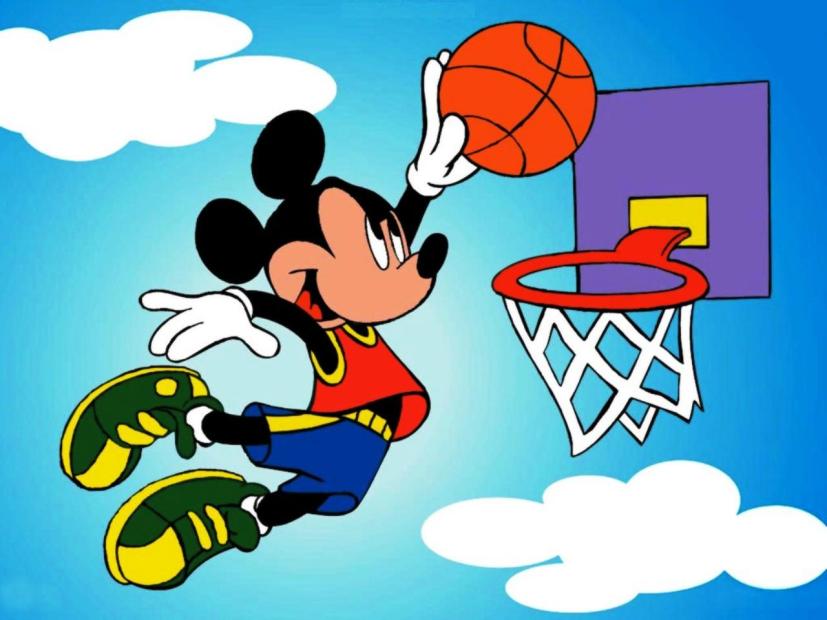 вышел без шапки
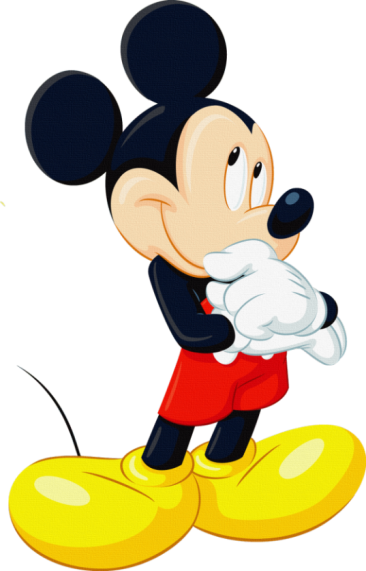 И.п.
Р.п.
Д.п.
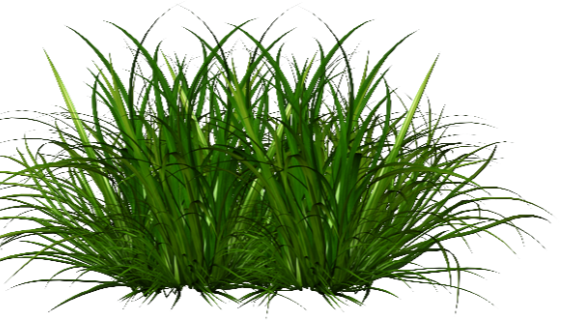 В.п.
Т.п.
П.п.
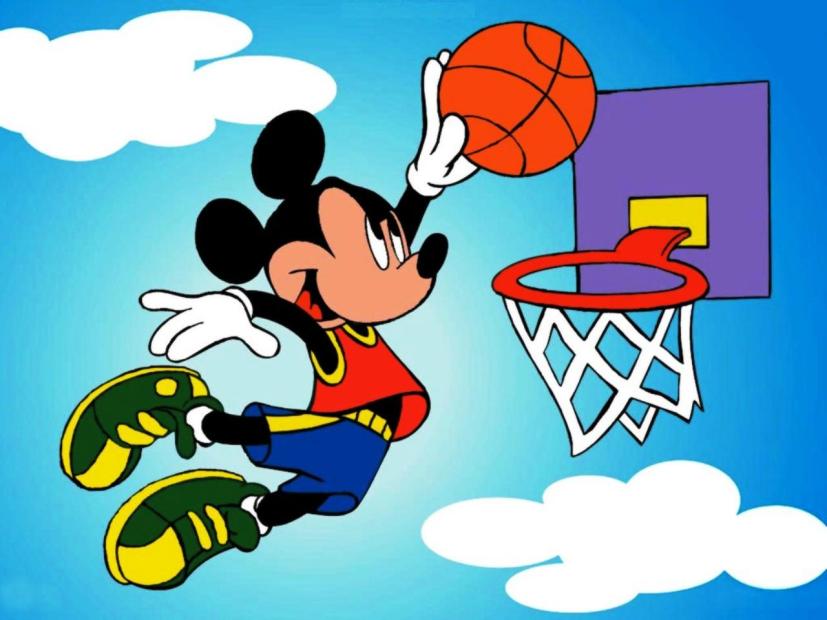 писал ручкой
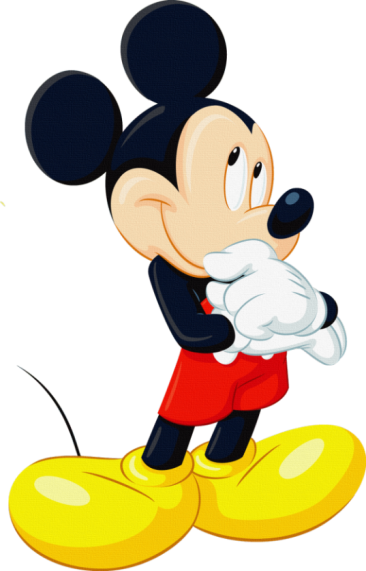 И.п.
Р.п.
Д.п.
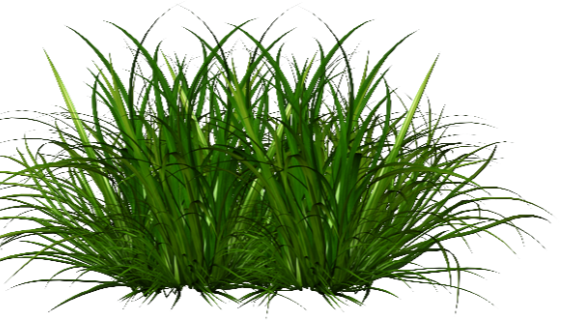 В.п.
Т.п.
П.п.
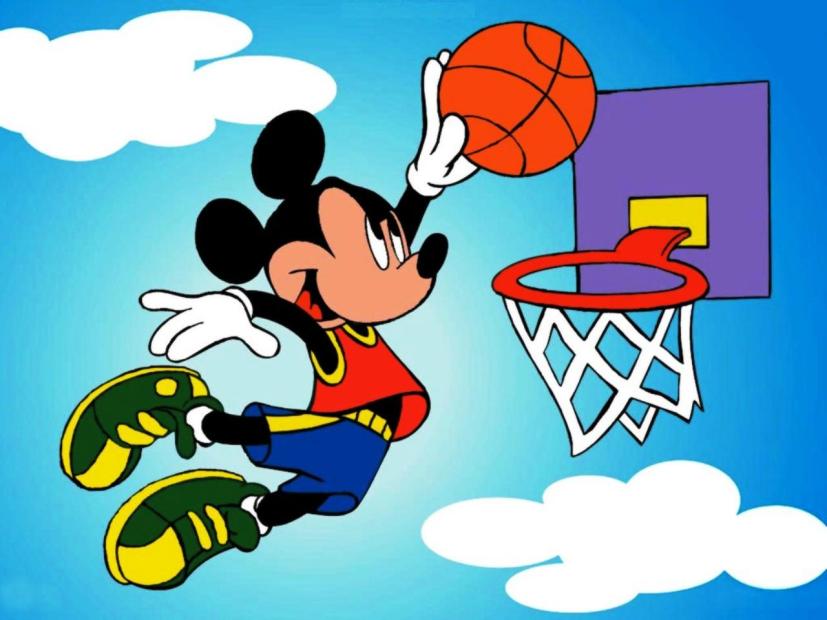 пошёл по дороге
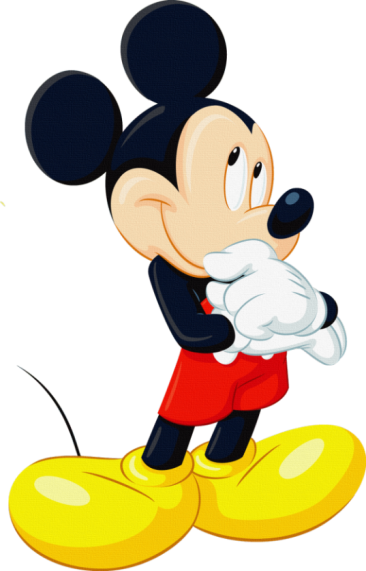 И.п.
Р.п.
Д.п.
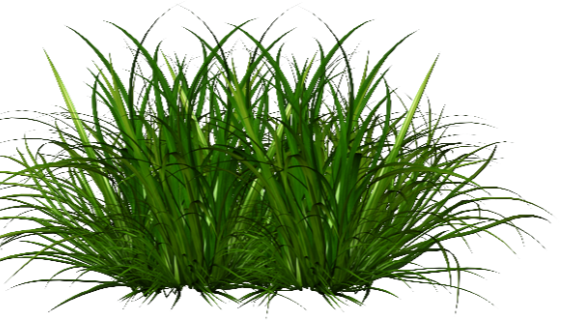 В.п.
Т.п.
П.п.
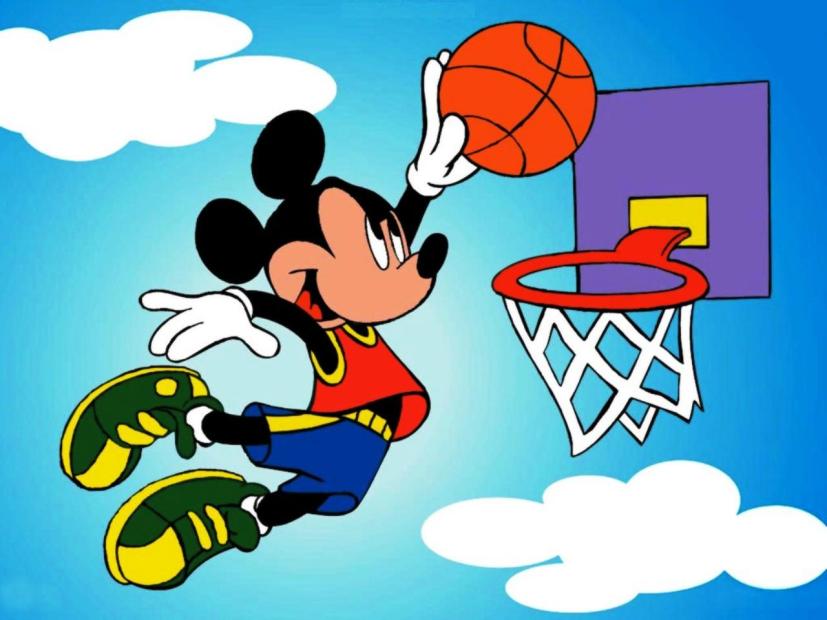 нашёл пенал
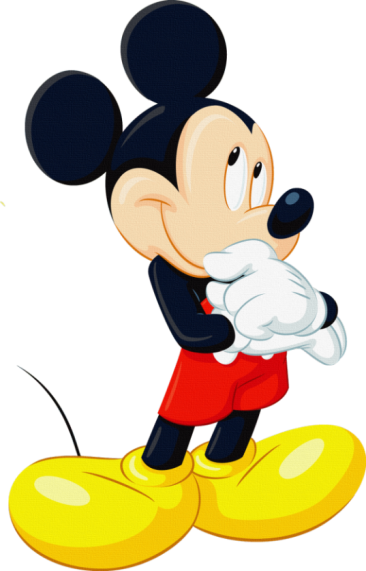 И.п.
Р.п.
Д.п.
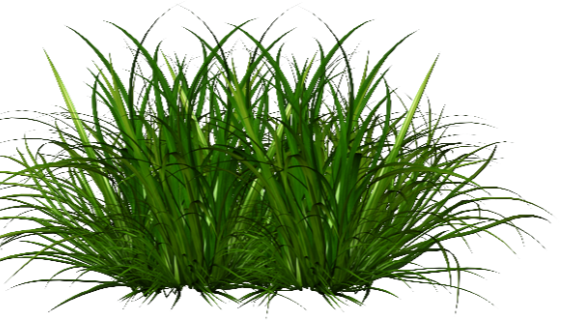 В.п.
Т.п.
П.п.
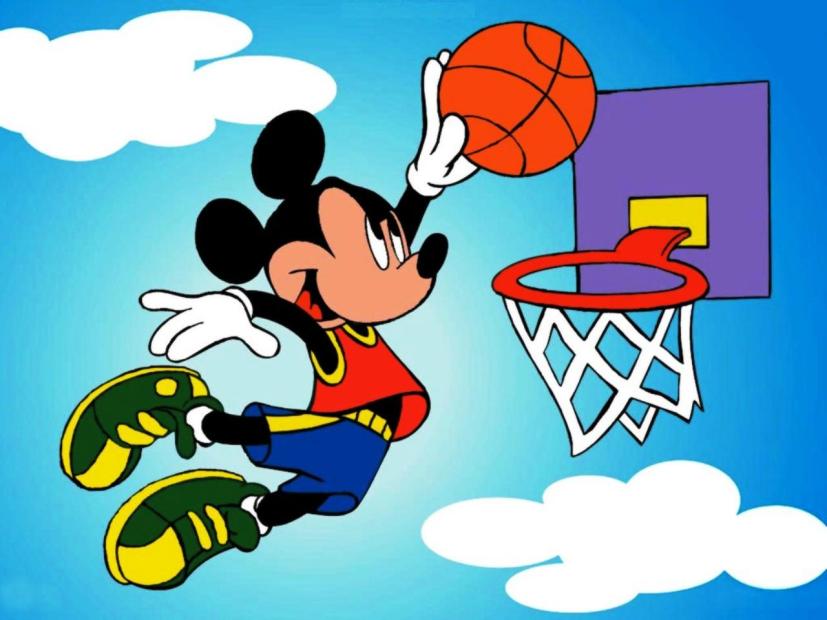 росла на поле
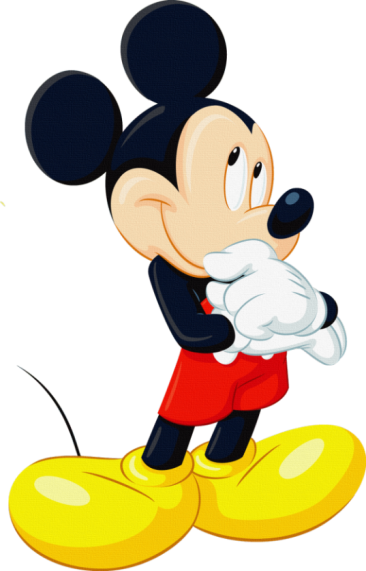 И.п.
Р.п.
Д.п.
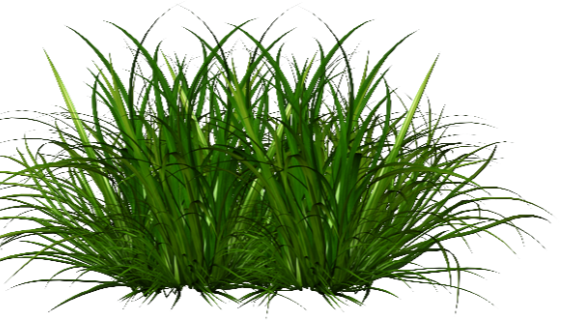 В.п.
Т.п.
П.п.
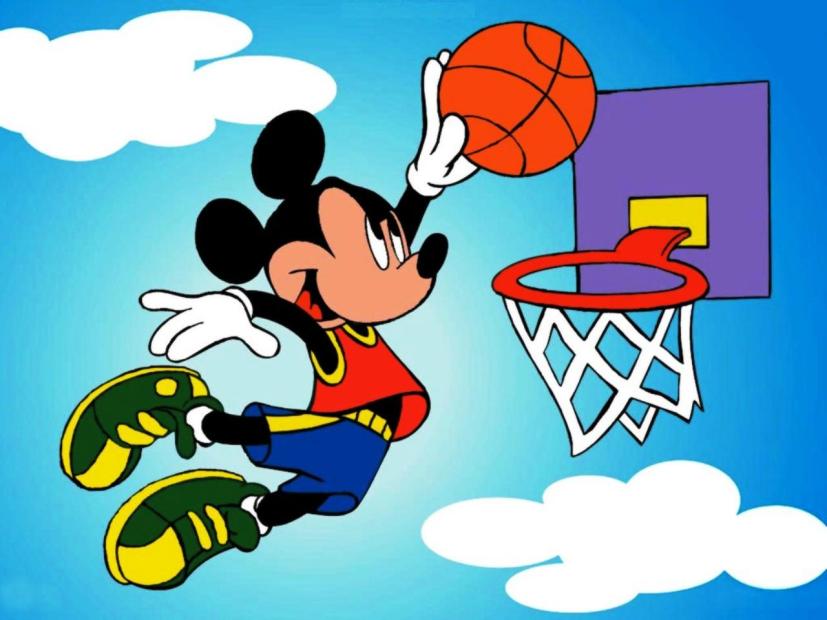 купил книгу
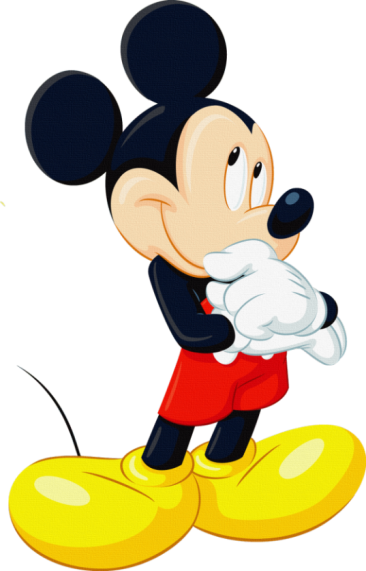 И.п.
Р.п.
Д.п.
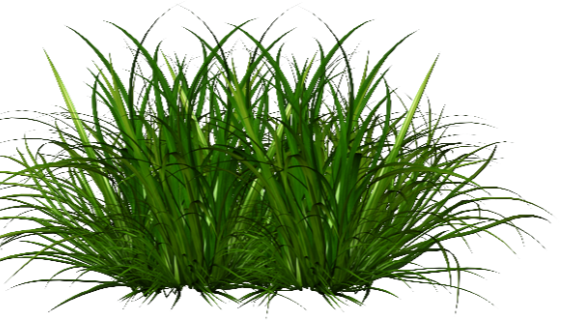 В.п.
Т.п.
П.п.
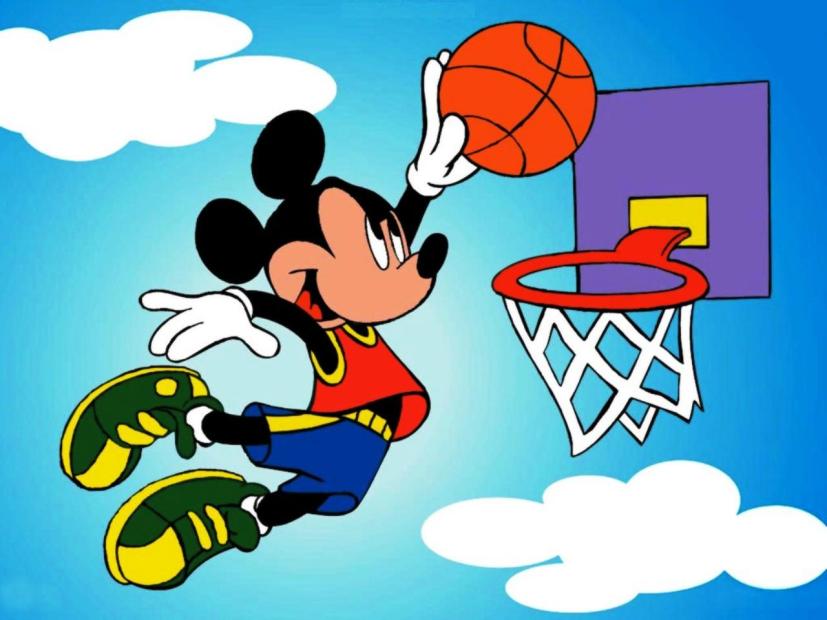 съехал с горы
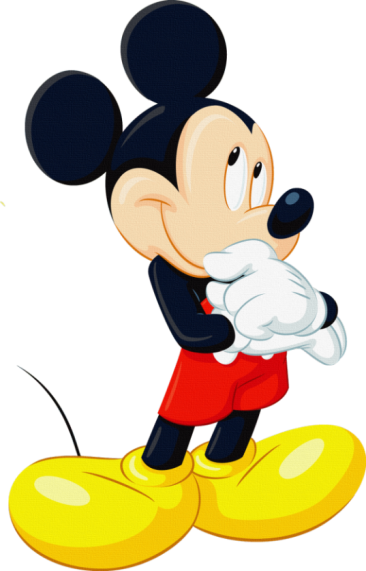 И.п.
Р.п.
Д.п.
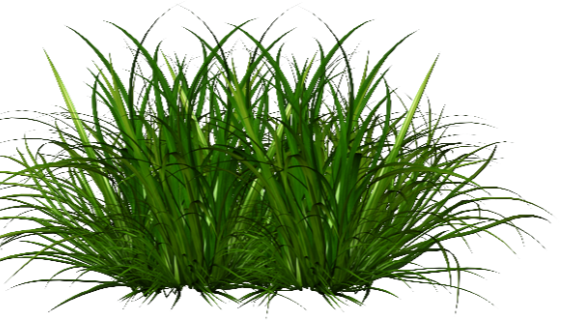 В.п.
Т.п.
П.п.
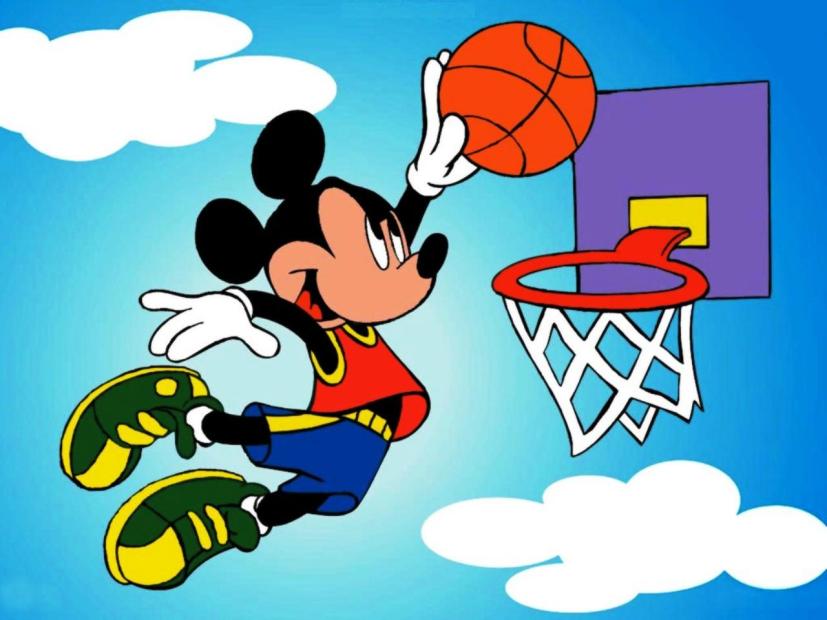 писал письмо
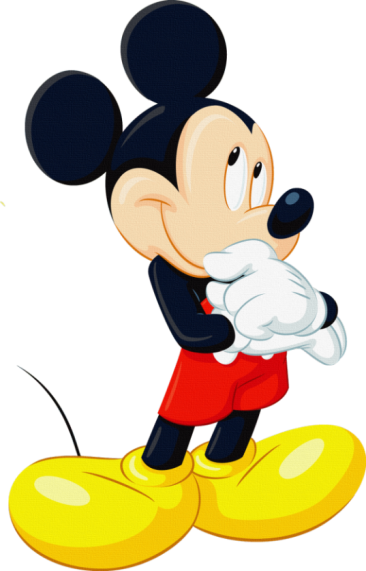 И.п.
Р.п.
Д.п.
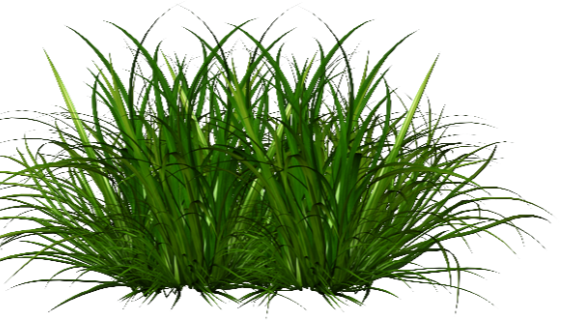 В.п.
Т.п.
П.п.
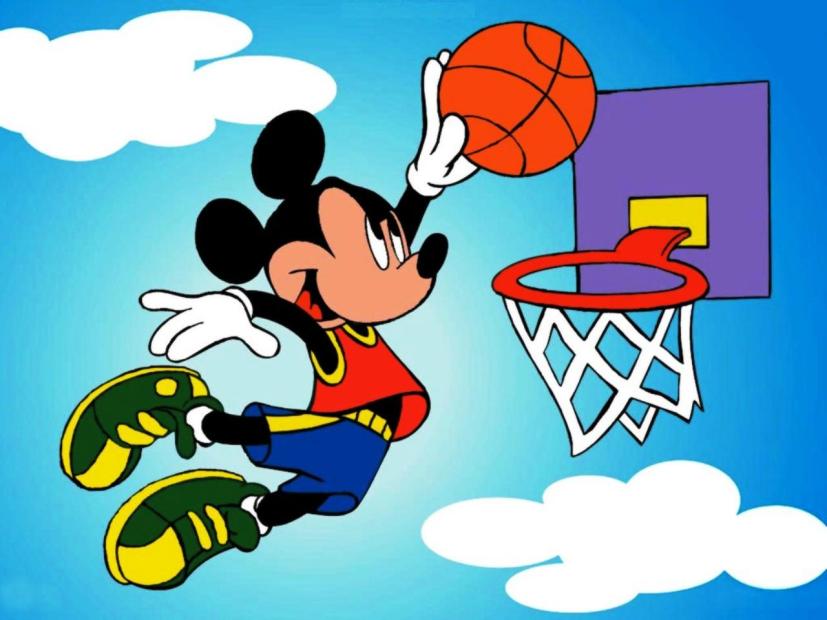 бежал от собаки
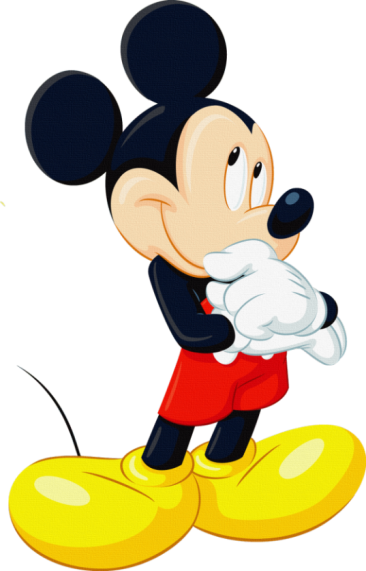 И.п.
Р.п.
Д.п.
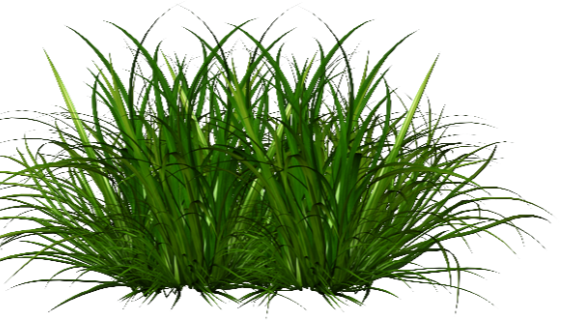 В.п.
Т.п.
П.п.
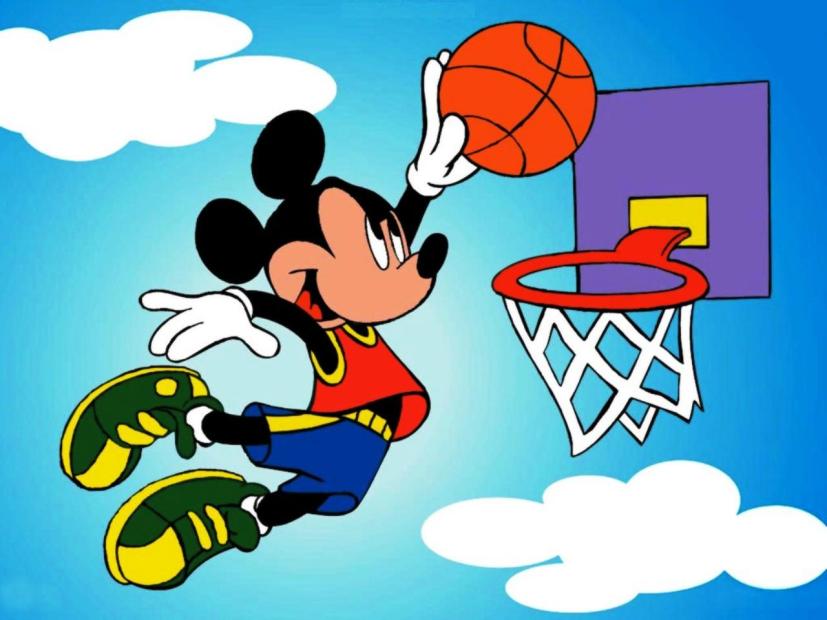 думает о маме
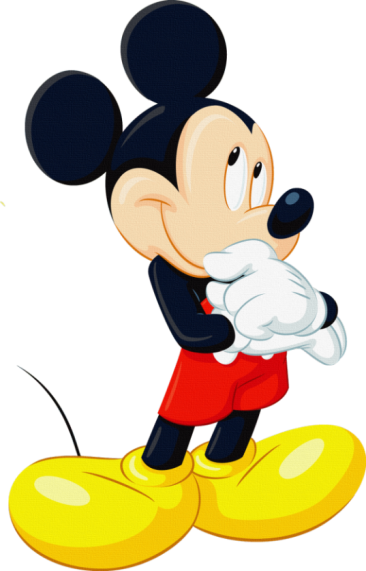 И.п.
Р.п.
Д.п.
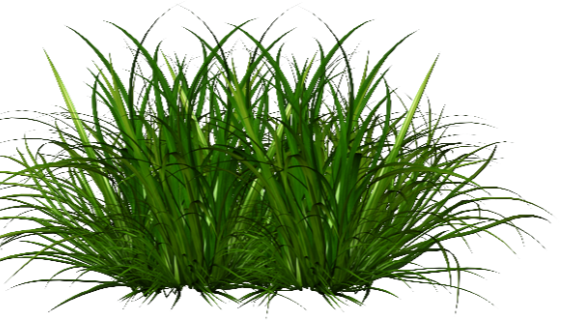 В.п.
Т.п.
П.п.
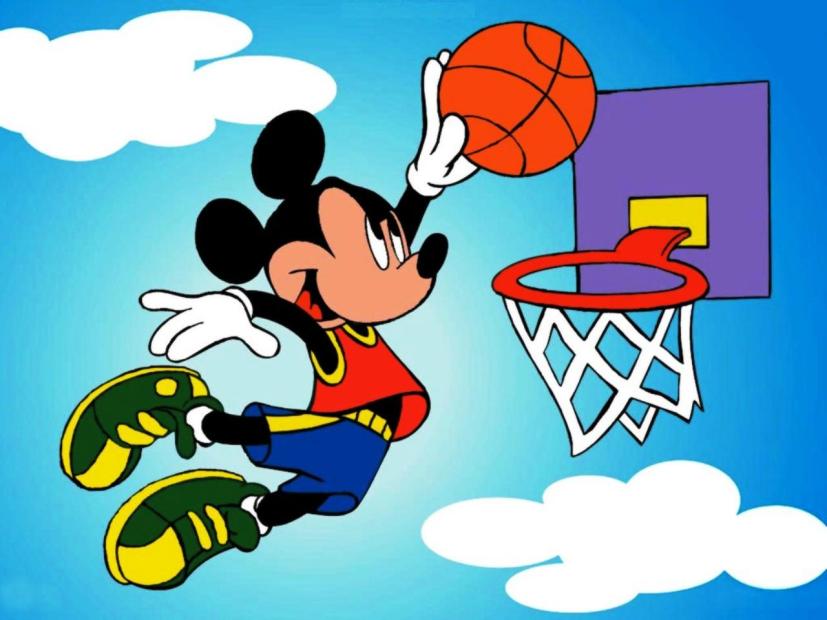 машетрукой
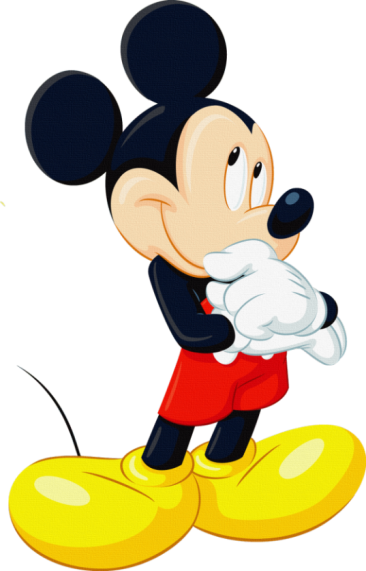 И.п.
Р.п.
Д.п.
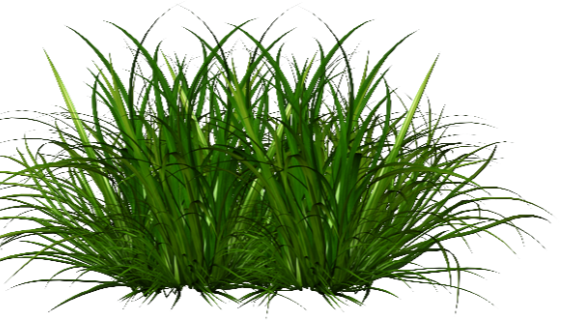 В.п.
Т.п.
П.п.
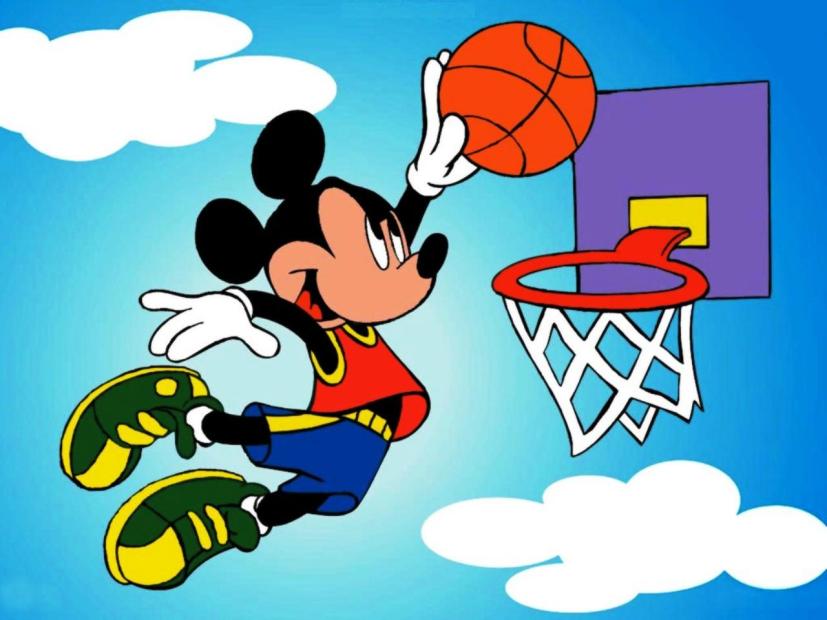 Ура! Спасибо, ребята!
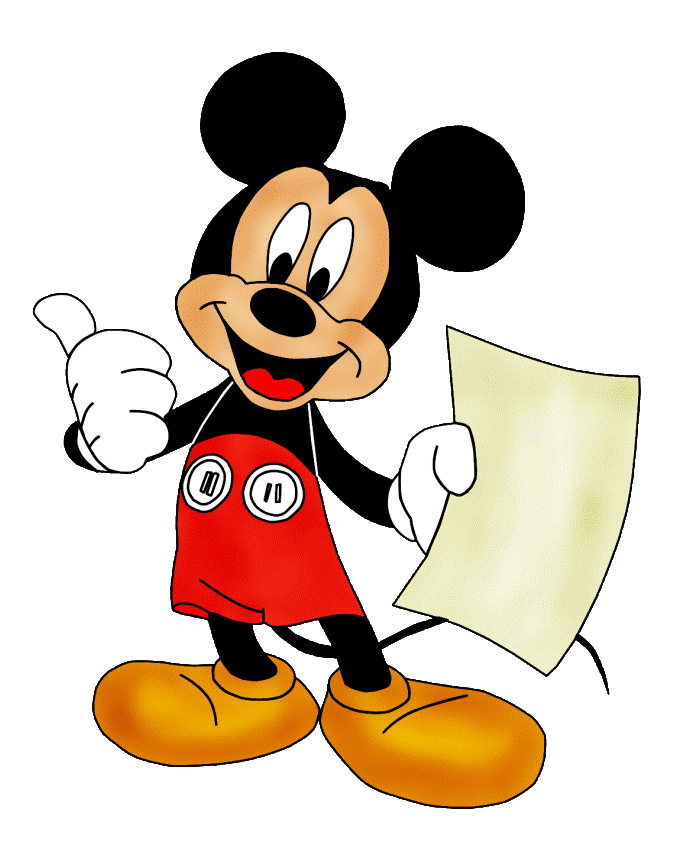 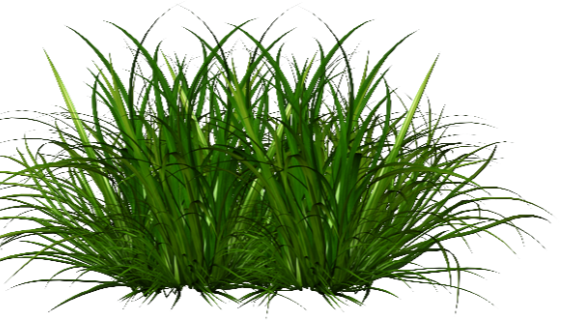 Использованные ресурсы:
http://static.trendme.net/temp/thumbs/580-480-3-90/tatoo-ilustracije_Ilustracije_full_2111_226887.png коврик
 http://nd05.jxs.cz/895/191/af3bbfc930_82114212_o2.png травка
http://tekina.ucoz.ru/nadin/nadin13/ghjk/coozzoo-1-.gif     Микки Маус 1
https://im1-tub-ru.yandex.net/i?id=14e621baee3502109dca1a1e5e9dcd64&n=33&h=190&w=122 Микки 2
http://www.cliparthut.com/clip-arts/923/disney-valentines-day-clip-art-923718.gif Минни Маус
http://zdorovyda.ru/wp-content/uploads/166388364(2).png письмо
Стронская И.М. Словарные диктанты на все правила русского языка. – СПб.: Издательский Дом «Литера», 2009.-64с.- (Серия «Начальная школа»).